Surveillance Technology Public  Comment Meeting
Seattle Police Department
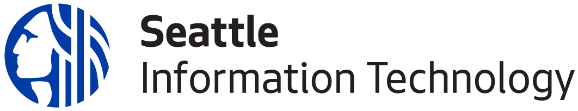 Welcome to Public Engagement Session: SPD Technologies
City of Seattle’s Definition of Surveillance
Surveillance is defined as technologies that "observe or analyze the movements, behavior, or actions of identifiable individuals in a manner that is reasonably likely to raise concerns about civil liberties, freedom of speech or association, racial equity or social justice." 
Certain technologies, such as police body cameras and technologies for everyday office use, are excluded from the law.
Rundown of Events
SPD will present on technologies currently in use
Break into smaller conversational groups
Each group will feature a facilitator and a notetaker
How to Comment on Technologies
Comment card
Comment online at seattle.gov/privacy 
Mail a comment to Surveillance & Privacy Program:  Seattle IT, PO Box 94709, Seattle, WA 98124
Ground Rules
Be polite and allow others to have time to speak
Keep it civil and respectful
Automated License Plate Readers Parking Enforcementand Patrol
Seattle Police Department
Seattle Police Department Mission
Prevent crime;
Enforce the law, and 
Support quality public safety by delivering respectful, professional and dependable police services.
Automated License Plate Readers (ALPR)
Keep traffic flowing by enforcing parking laws;
Enforce Seattle’s Scofflaw Ordinance 
Recover stolen vehicles;
Locate endangered individuals; and 
Identify vehicles in criminal investigations.
SPD’s ALPR-Equipped Vehicles
19 ALPR -Equipped Vehicles
8 Parking Enforcement
5 ALPR-equipped sedans (AutoVu)
3 ALPR-equipped boot vehicles  (Neology PIPS)
11 Patrol 
9 Precinct Vehicles (Neology PIPS)
Major Crimes & Canine Unit vehicles (Neology PIPS)
How It Works
Vehicle-mounted cameras photograph license plates 
Software 
Optical character recognition (OCR) interprets characters on plate photos
Photos, computer-interpreted license plate characters, date, time, and GPS location loaded in database (“reads”)
Captures no personally-identifying information
HotList
All 19 vehicles upload the HotList 
National stolen vehicle plate database
Vehicles sought by SPD
Criminal investigations
Endangered individuals
Warrants
“Hits”
System checks “reads” against HotList

Signals “hit” when image of plate from vehicle on HotList is captured

Officer must verify “hit” is accurate before taking action.
HotList “Hit”
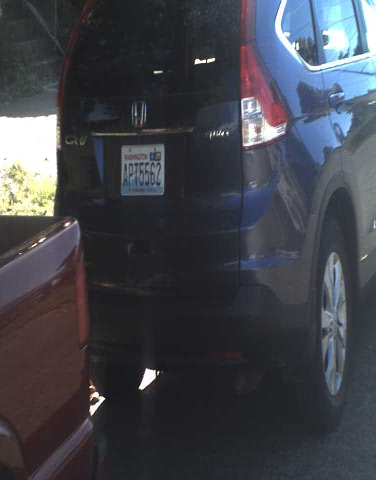 Google Street View
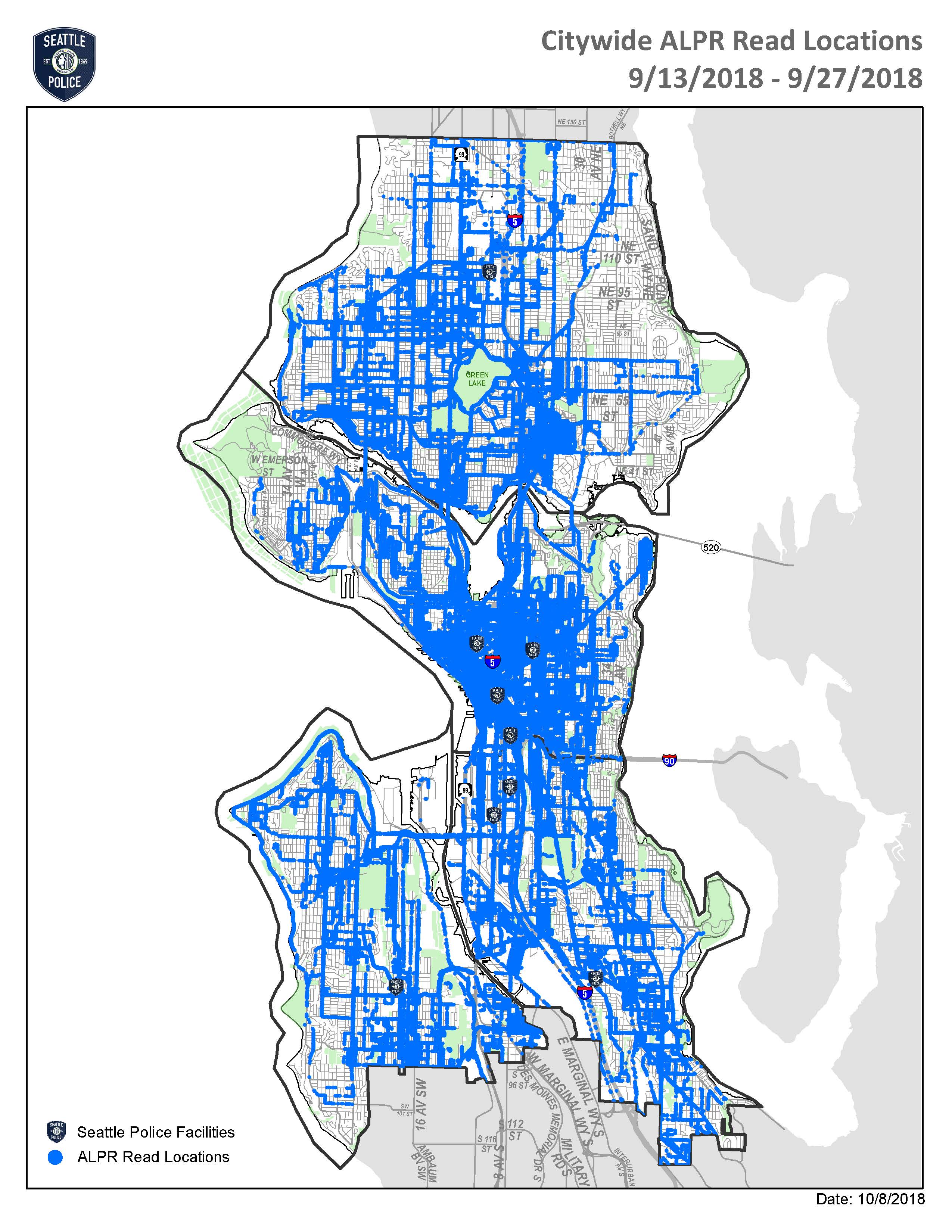 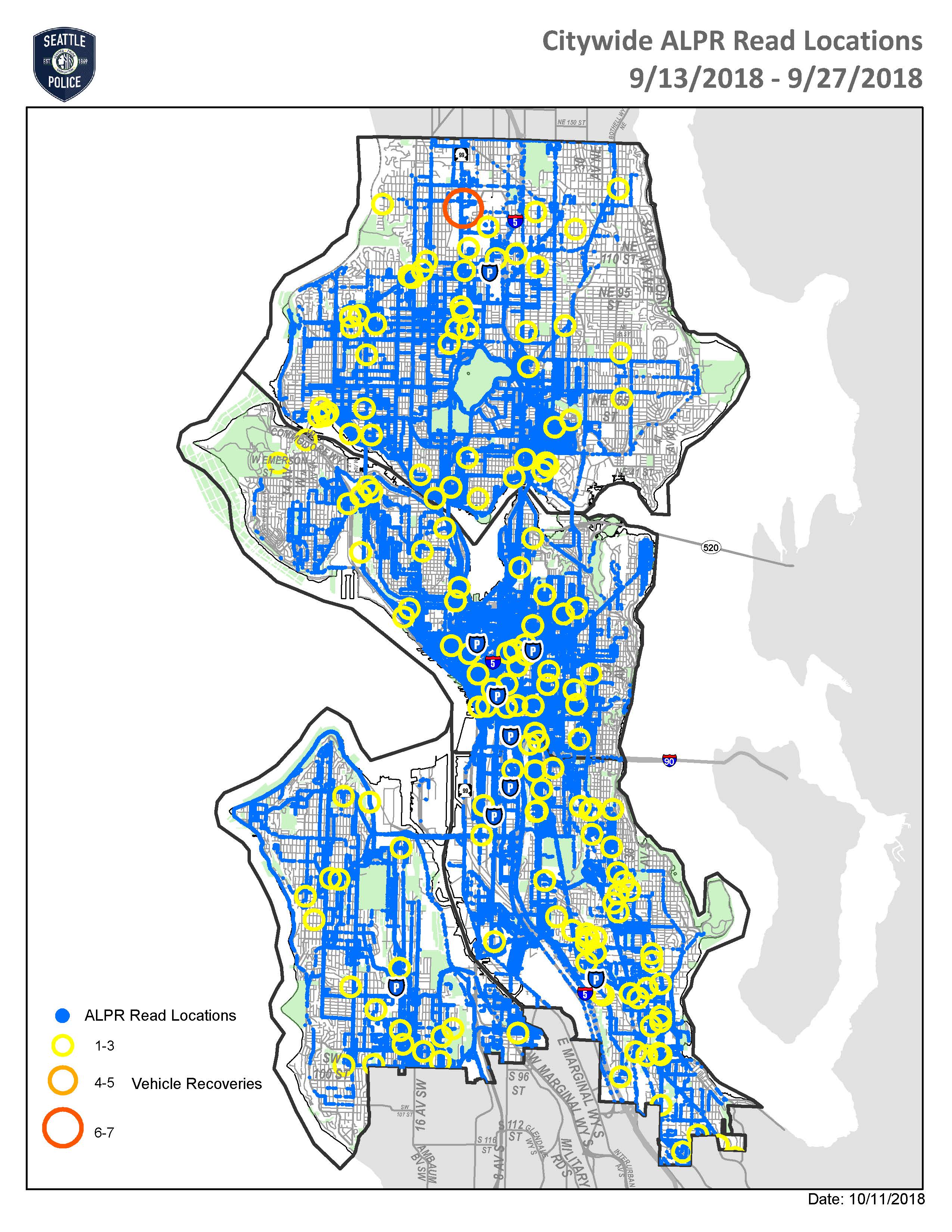 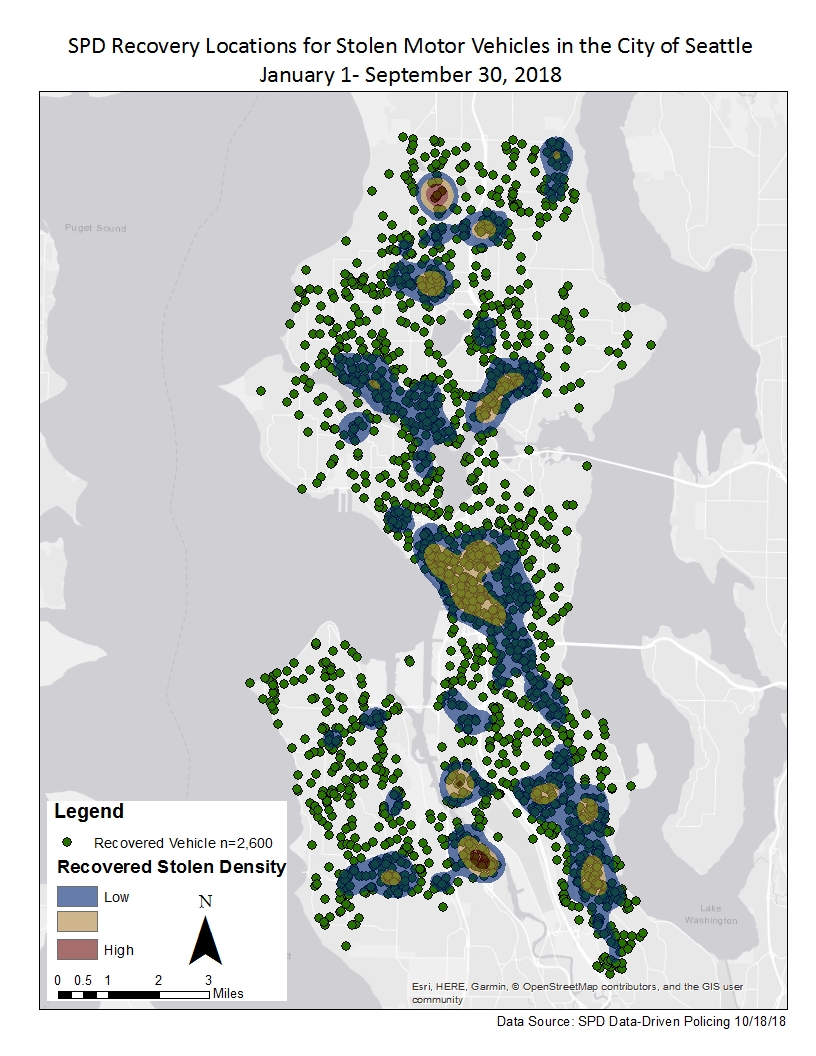 Parking Enforcement ALPR
Time-Limited, No Pay Zones
	Digital Chalking and related license 	image (Autovu)

Restricted Parking Zone (RPZ) 	Verifies plates against permit list
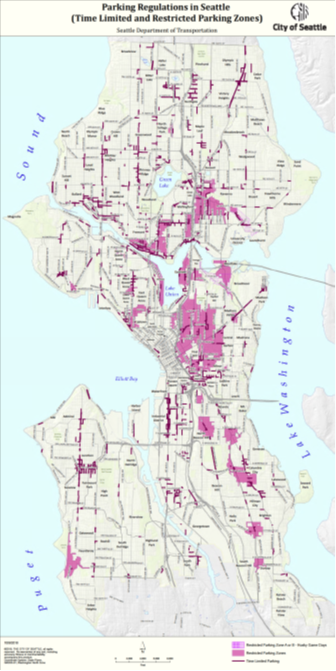 Parking Enforcement ALPR
Scofflaw Enforcement (SMC 11.35)
	Boots vehicles with four or more 	overdue, unpaid parking tickets

Scofflaw Mitigation Program
	Lived-in vehicles
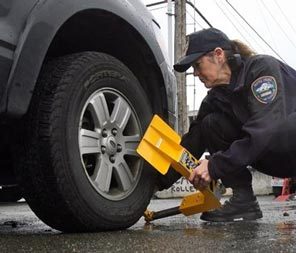 “Hits” Data Storage
Verified “hits” are downloaded from system and retained 	with case file or in Municipal Court citation records
“Reads” Data Storage
5 Parking Enforcement Sedans (Autovu)
	“Reads” data not retained or accessed 	for investigations
“Reads” Data Storage
14 PIPS-Equipped Vehicles
“Reads” data is stored in secure on-site SPD server
Not pooled with other agencies’ ALPR data
Automatically purged after 90 days
“Reads” Data Access & Use
Accessed for criminal investigations
SPD access only
Authorized SPD users must enter incident number/reason for access
Access audit trail by user, incident number/reason, date, time
Data used in investigations is downloaded and retained in case file
Policies Governing Use
ALPR (SPD Policy16.170) .
Use of department-owned devices/software (SPD Policy 12.040)
Access to criminal justice information and records (SPD policies 12.050 and 12.080)
Use of department email and internet (SPD Policy 12.110)
Use of cloud storage services (SPD policy 12.111)
Public Comment
Marc GarthGreen
Deputy Chief
Adrian Diaz
Assistant Chief – Collaborative Policing
Eric Sano
Captain – Traffic Unit
Kevin Grossman
Captain – South Precinct
Mary Perry
Director of Transparency & Privacy
Small Group Discussion
20 minute discussion: SPD Automated License Plate Readers (ALPR)
Small Group Discussion
20 minute discussion: SPD Parking Enforcement
What’s Next?
Upcoming public meetings through 11/5
Comments collected will be included in the SIR submitted to the Surveillance Advisory Working Group, and then City Council for full Council vote.
Ways to Comment
Public comment period for group 1 technologies is open through 11/5/2018
All comments collected will be included in the SIR submitted to the Surveillance Advisory Working Group, and then City Council for full Council vote.
Provide comments by:
Seattle.gov/privacy
Fill out a comment card
Mail a comment to Surveillance & Privacy Program:  Seattle IT, PO Box 94709, Seattle, WA 98124